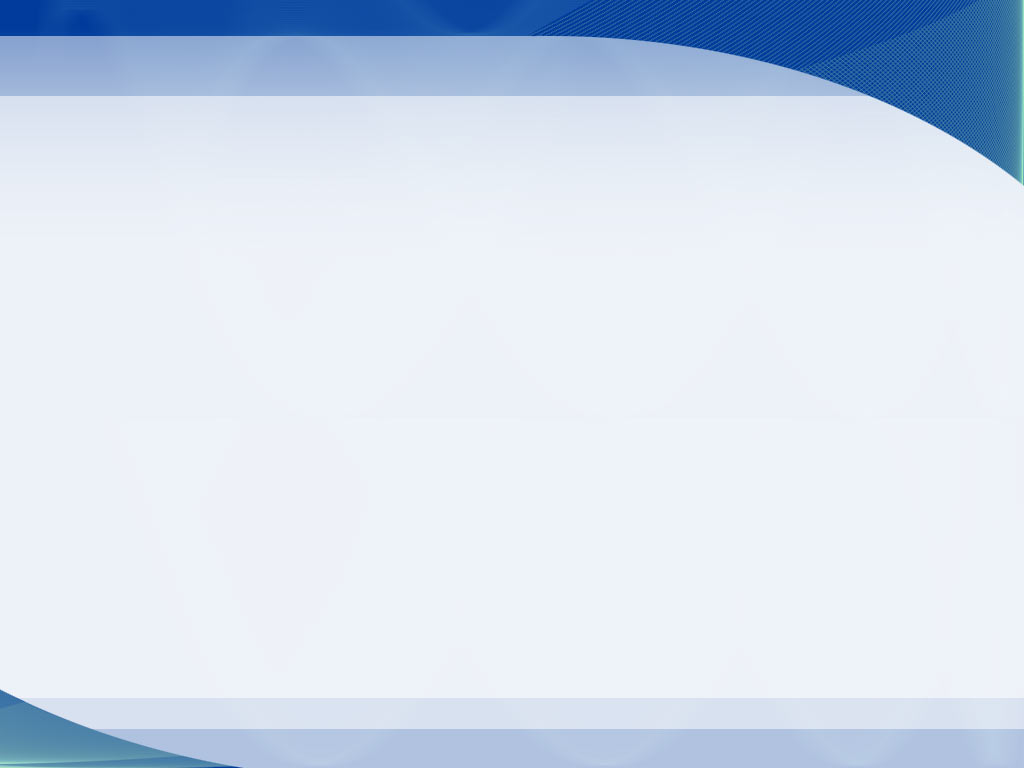 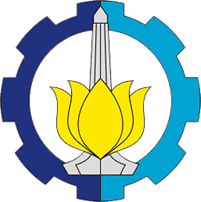 Analisis Viscous Resistance Kapal Selam Mini
dengan Metode Computational Fluid Dynamics 
dan Pengujian pada Wind Tunnel
ARDI NUGROHO YULIANTO
NRP 4109 100 087
Disetujui oleh:
Dosen Pembimbing II			Dosen Pembimbing I



Dr. Ir. I Ketut Suastika			Aries Sulisetyono, S.T., MA.Sc., Ph.D.
NIP 19691231 200604 1 178			NIP 19710320 199512 1 002

Surabaya, 02/07/2013
1/8
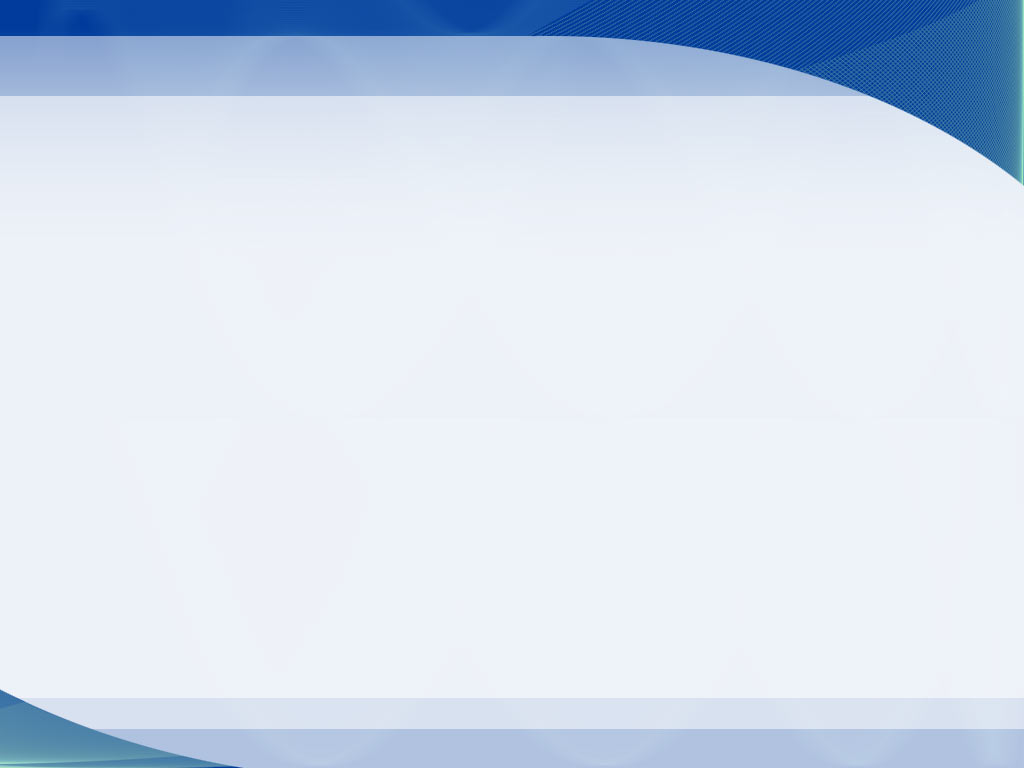 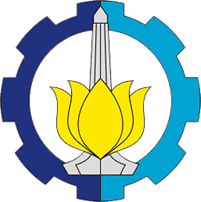 SEMINAR KEMAJUAN tugas akhir
Analisis Viscous Resistance Kapal Selam Mini
dengan Metode Computational Fluid Dynamics 
dan Pengujian pada Wind Tunnel
Ardi Nugroho Yulianto
NRP. 4109 100 087

Dosen Pembimbing:
Dr. Ir. I Ketut Suastika
Aries Sulisetyono, S.T., MA.Sc., Ph.D.
Departemen teknik perkapalan
Fakultas teknologi kelautan
Institut teknologi sepuluh nopember
Surabaya
2013
2/8
LATAR BELAKANG
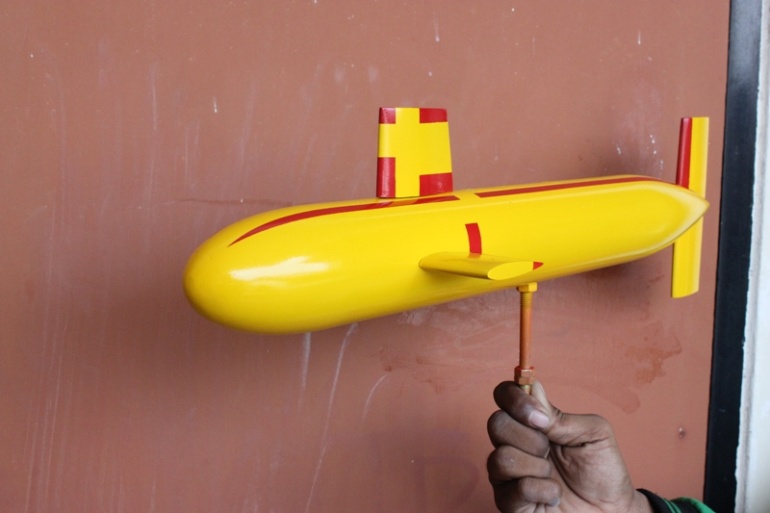 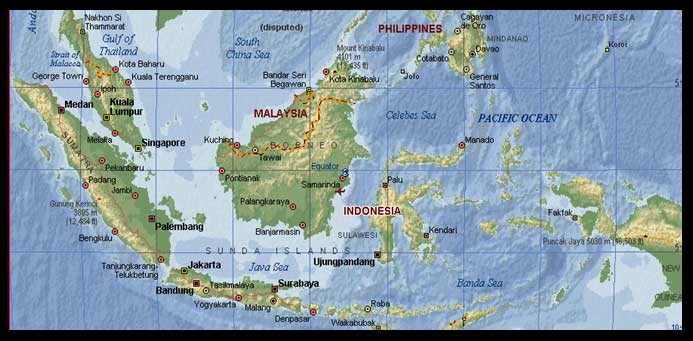 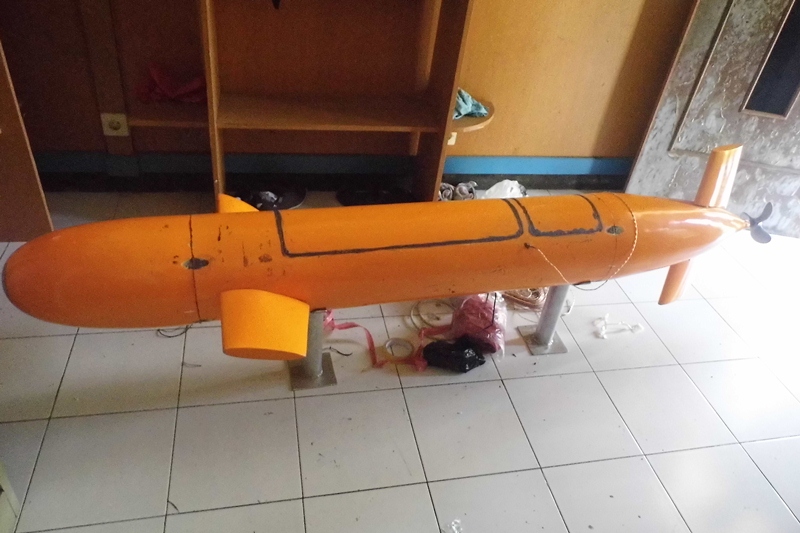 3/8
TUJUAN
Untuk mengetahui viscous resistance
1
Dst.
2
Dst.
3
4/8
BATASAN MASALAH
1
Ukuran utama kapal selam mini L=2000 mm, B=250 mm, H=250 mm
2
Dst.
3
Dst.
5/8
Metodologi
STUDI LITERATUR
PERSIAPAN MODEL
SIMULASI CFD
PENGUJIAN WIND TUNNEL
Dst
6/8
Kemajuan tugas akhir
Hal-hal yang sudah dan akan dikerjakan
Kendala-kendala yang dihadapi
Rencana penyelesaian
7/8
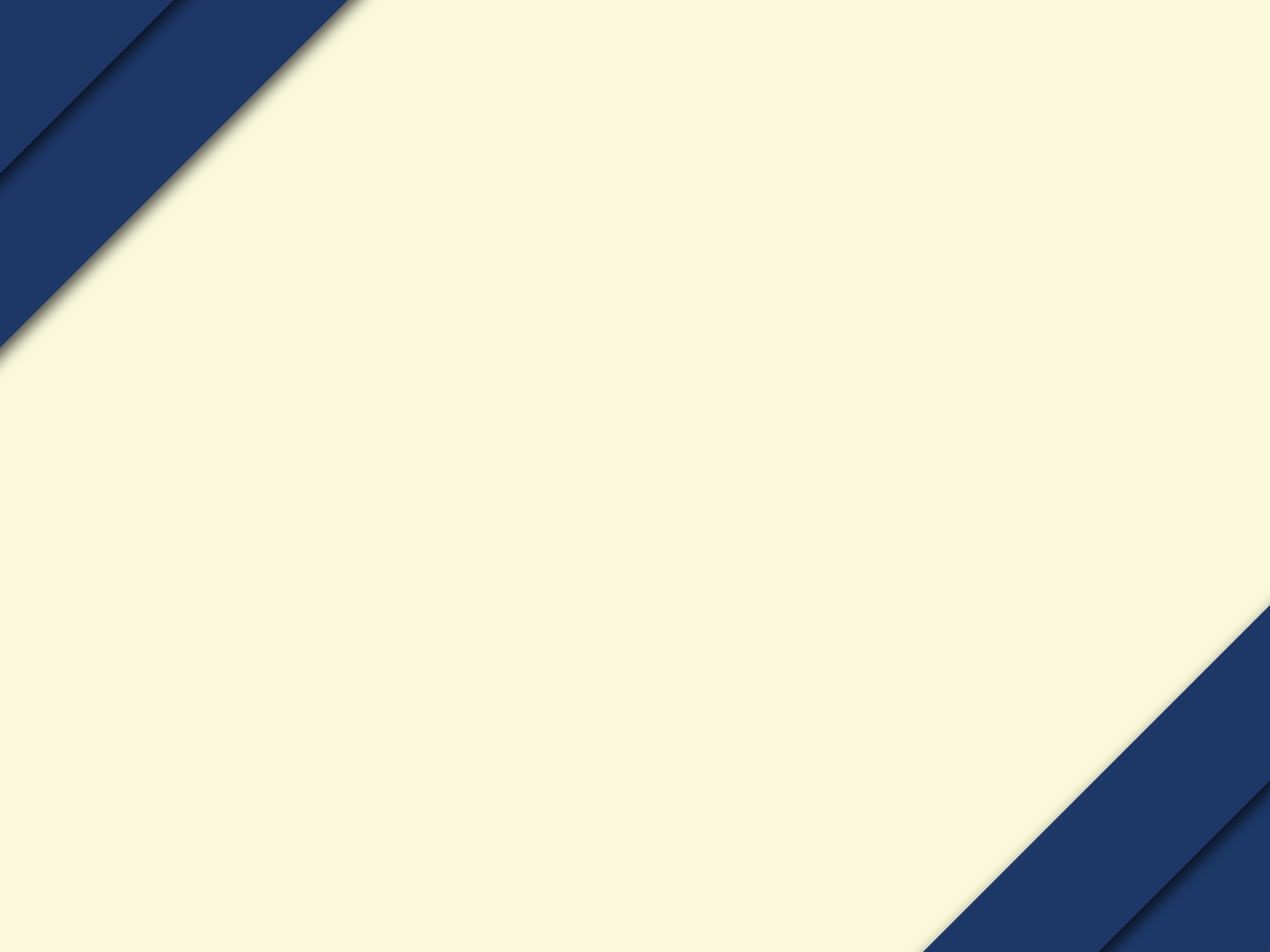 TERIMAKASIH
8/8